Семинар-практикум«Организация и методика проведения словарной работы с дошкольниками»
Подготовила
учитель-логопед:
Омельчук М.Н.
В современной методике словарная работа рассматривается как целенаправленная педагогическая деятельность, обеспечивающая эффективное освоение словарного состава родного языка.
Развитие словаря понимается как длительный процесс количественного накопления слов, освоения их социально закрепленных значений и формирование умения использовать их в конкретных условиях общения.
Словарная работа направлена:
на расширение их пассивного и активного словаря, на углубление понимания смысла слов
на овладение умением четко выражать свои мысли и в дальнейшем использовать усвоенные слова для построения связного высказывания
Лексическая работа
формирование умений оперировать словом, 
выделять его смысловую сторону,
 сопоставлять, оценивать, проводить отбор слов, 
оказывает положительное влияние на развитие устной монологической речи дошкольников.
Грамматический строй речи
При анализе и пересказе литературных произведений, во время рассматривания сюжетных картин, описания игрушек, самостоятельных творческих рассказов дети учатся распознавать смысловые оттенки слов.
Словарный рост
к 1 году—10 - 12 слов;
к концу 2 года жизни—300 - 400 слов;
к 3 годам может достигать 1500 слов;
к 4 годам—доходит до 1900 слов;
в 5 лет—до 2000 – 2500 слов;
в 6 – 7—лет до 3500- 4000 слов.
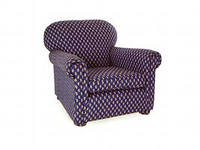 слова, обозначающие разные сферы жизни:
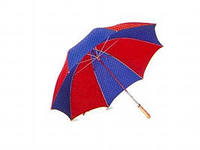 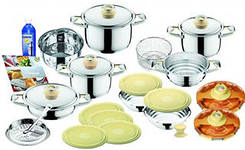 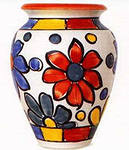 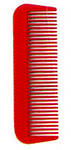 названия предметов обихода—36%
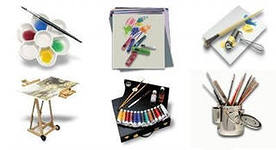 слова, обозначающие разные сферы жизни:
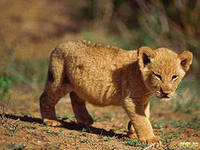 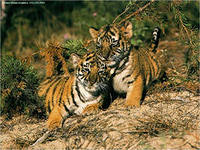 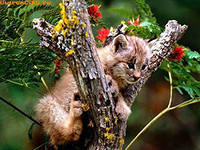 названия объектов живой природы—16,5%
слова, обозначающие разные сферы жизни:
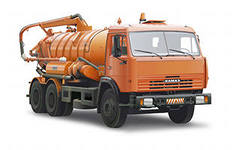 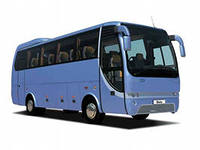 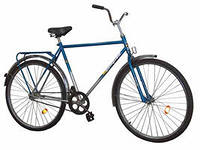 названия средств передвижения—15,9%
Задачи словарной работы:
обогащение словаря;
уточнение словаря;
активизация словаря;
устранение нелитературных слов, перевод их в пассивный словарь.
Содержание словарной работы:
лексика, необходимая ребёнку для общения, удовлетворения своих потребностей, 
ориентировки в окружающем, 
познания мира, 
развития и совершенствования разных видов деятельности.
Направления:
овладение словарём в единстве с восприятием предметов и явлений в целом;
рост словаря за счёт понимания слов, обозначающих качества свойства, детали предметов и явлений. Их отношения. Этот процесс требует способности к  владению такими мыслительными операциями, как анализ, сравнение.
Введение в лексикон слов, обозначающих элементарные понятия. Этот процесс предполагает наличие у детей умения обобщать предметы и явления по существенным признакам.
Развитие словаря:
количест-венный рост словарного запаса
качественное развитие словаря, т. е. овладение значениями слов.
Дидактические игры:
«Магазин», 
«Что из чего сделано?», 
«Кому что?», 
«Кто найдет, пусть возьмет», 
«Кто первый узнает?», 
«Чудесный мешочек», 
«Парные картинки», 
домино  по лексическим темам.
Значение словарной работы:
словарная работа в детском саду направлена на создание лексической основы речи и занимает важное место в общей системе работы по речевому развитию детей;
овладение словарём является признаком хорошо развитой речи и показателем высокого уровня умственного развития ребёнка;
усвоение словаря решает задачу накопления и уточнения представлений, формирования понятий, развития содержательной стороны мышления.
своевременное развитие словаря – один из важных факторов подготовки к школьному обучению.
Спасибо за внимание!